
Les enchères (partie 1)
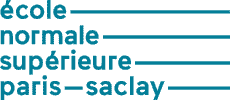 La première phase de ce jeu :
	Elle consiste à déterminer le contrat optimal de la paire, via un dialogue 
entre les deux joueurs de la paire. Pour cela on véhiculera via des renseignements
quand à la force, la distribution et l’emplacement des ses honneurs.
Pour ces enchères, il existe une multitude de système. Celui que nous allons 
apprendre est basé essentiellement sur des enchères naturelles, donc on affirme ce
que l’on possède. La hiérarchie des cartons d’enchères est :  SA
Boite à enchères
Enchères à la table
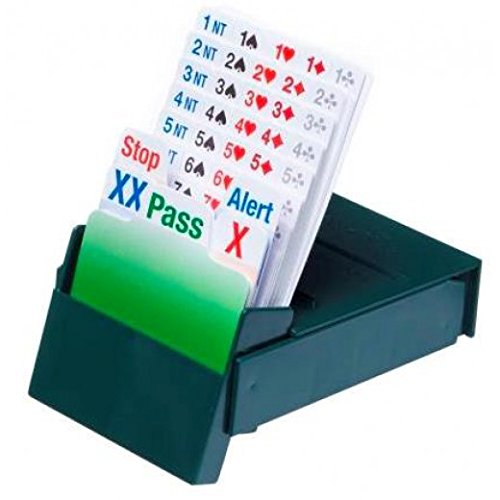 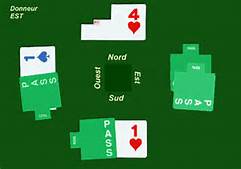 Chaque enchère doit être supérieure à la précédente.
1
Bridge ENS
Séance 3
La Marque au Bridge

Avant de voir le système d’enchères, attardons nous quelques instants sur la marque :
Vous jouez 1SA et vous faites 12 levées, à une autre table, la paire joue 6SA et fait le même
 nombre de levées . Vous sentez bien que quelque chose ne va pas. Donc la marque va 
introduire des primes pour les contrats suivants :
	- Contrats de manche : 3SA, 4/, 5/
	- Contrats de petit chelem : tous les contrats demandés au Palier de 6
	- Contrats de grand chelem : tous les contrats demandés au palier de 7
De plus, pour pimenter le jeu, comme vous le constatez sur les étuis de cartes, vous
avez deux types de couleur : Vert & Rouge
	- Vert : position non Vulnérable
	- Rouge : position Vulnérable
Si vous regardez, dans les boites à enchères, les cartons passe, vous remarquerez que les
levées de chute n’ont pas la même valeur ainsi que sur les contrats de manche, de chelem
et de grand chelem.
Exemples : recherchez 3SA, 4, 6 et comparez en fonction de la vulnérabilité
Quels sont les contrats et la valeur de la chute que nous pouvons accepter (en étant 
contré) si nous défendons (nous jouons un contrat successivement contre ces 3 là).
2
Séance 3
Bridge ENS
La Marque au Bridge

Voyons maintenant comment calculer la marque d’un contrat gagnant :
	- partielle (en dessous de la manche) : Y = Nombre de levées effectuées
		-(Y x 20)+50 en mineures
		- (Y x 30)+50 en Majeures
		- 40 +((Y-1) x 30)+50 à Sans Atout
	- Manches : Y = Nombre de levées
		- (Y x 20) + Prime de manche* en mineures
		- (Y x 30) + Prime de manche* en Majeures
		- 40 +((Y-1) x 30)+Prime de manche* à Sans Atout
Prime de manche* : 300 si Vert sinon 500 si Rouge
	- Chelem : : Y = Nombre de levées
		- (Y x 20) + Prime de Chelem* en mineures
		- (Y x 30) + Prime de Chelem* en Majeures
		- 40 +((Y-1) x 30)+Prime de Chelem* à Sans Atout
Prime de Chelem* : 800 si Vert sinon 1250 si Rouge
	- Pour le Grand Chelem, même calcul avec les primes suivantes
Prime de grand Chelem* : 1300 si Vert sinon 2000 si Rouge
3
Bridge ENS
Séance 3
La Marque au Bridge

Lorsque vous chutez un contrat, si vous êtes Vert, vos adversaires marquent 50 
par levées de chute sinon si vous êtes Rouge c’est 100.
Les cartons contre : ils doublent la pénalité
	- Vous êtes Vert : 100 la première levée de chute, 200 les 2ème  et 3ème, 
300 pour les levées suivantes.
	- Vous êtes Rouge : 200 la première levée, 300 pour les autres levées
Les cartons surcontre : ils quadruplent la pénalité
	- Vous êtes Vert : 200 la première levée de chute, 400 les 2ème  et 3ème, 
600 pour les levées suivantes.
	- Vous êtes Rouge : 400 la première levée, 600 pour les autres levées
Quelques exemples :
Vous jouez les contrats suivants, donnez la marque (vous êtes vert puis rouge) :
2SA et vous faites 9 levées
4SA et vous chutez de 2 (non contré puis contré)
5SA et vous faites 10 levées (non contré, contré, surcontré)
7SA et vous faites 13 levées
4
Bridge ENS
Séance 3
Les ouvertures Fortes à Sans Atout

1 Sans Atout :
Elles décrivent des mains régulières, sans Majeure 5ème de 15-17HL

2 Sans Atout
Elles décrivent des mains régulières, sans Majeure 5ème de 20-21HL
Voyons quelques exemples d’ouverture :
 RD9
 52
 ARD1098
 V10
 R975
 AR2
 V1098
 AR
 AV975
 AR
 R98
 765
 A97
 RD4
 AD987
 74
 R75
 DV104
 ARD10
 AR
 V4
 ARD
 AV109
 763
 RD9
 AR
 ARD1098
 109
 R975
 AR92
 9
 AR42
 975
 ARDV
 R98
 D65
 A97
 RD
 AD9872
 74
 ARD7
 DV10
 ARD
 AR2
 RV104
 ARD
 AV109
 76
5
Bridge ENS
Séance 3
Les ouvertures à 1 à la couleur

Les ouvertures Majeures
Elles décriront des mains de 12 à 23HL comportant au moins 5 cartes dans la 
couleur annoncée. 
En cas de bicolore 5-5, on ouvre de la plus chère jusqu’à 17H (19HL). 

Les Ouvertures en Mineures
Toutes les mains de 12 à 23HL , ne comportant pas de Majeures au moins cinquième
Et avec l’impossibilité d’ouvrir de 1SA ou 2SA. On ouvre de la plus chère sauf avec une
Main comportant 3 & 3, on ouvre de 1 .
Voyons quelques exemples :
 R109
 52
 ARD1098
 V10
 R975
 AR2
 V1098
 V2
 AV975
 R2
 R98
 V65
 V97
 RD4
 AD987
 74
 RDV75
 DV1042
 2
 A3
 ARD43
 AR1097
 9
 D6
 -
 AR876
 ARD1098
 109
 R975
 AR92
 9
 AR42
 5
 AR98
 R984
 D652
 A97
 RD
 AD9872
 R4
 D72
 V10
 ARD2
 AR92
 RV104
 A32
 AV109
 76
6
Bridge ENS
Séance 3
Les réponses aux ouvertures de 1SA

Voyons d’abord les réponses à Sans Atout :
Ce seront des réponses faites avec des mains régulières ne comportant pas de Majeure
Quatrième ou plus.
Passe : pas de manche possible donc 7H Maxi (17 + 7 = 24)
2SA : 8-9H , le partenaire passe ou met 3SA en fonction de sa main
3SA : pour les jouer 10H à 15H
4SA : 16-17H, un espoir de chelem
5SA : 20H -21H, demande de grand chelem
6SA : 18-19H
7SA : 22H et plus
33
37
36
32
21
24
25
On joue 3SA
7SA
6SA
on joue 1SA
Voyons quelques exemples : Votre partenaire ouvre de 1SA, quelle est votre réponse?
 RD9
 R2
 AV1098
 R98
 R97
 AD
 10982
 7632
 ARD
 AR2
 10987
 A62
 A97
 RD4
 A10987
 R2
 R75
 D4
 AV1098
 765
 54
 ARD
 AV1098
 763
7
Bridge ENS
Séance 3
Les réponses aux ouvertures de 1SA

Voyons maintenant les autres réponses :
Le système proposé, à base de transferts, doit permettre de faire jouer la main forte,
donc celle-ci sera cachée aux adversaires.
Vous possédez au moins une majeure quatrième dans une main de 8H et plus.
Nous allons utiliser la convention dite STAYMAN : annonce 2 
Voyons quelques exemples :
 RD9
 R2
 V1098
 R982
 R972
 AD432
 10
 763
 ARD2
 AR32
 10987
 2
 A972
 RD4
 A1098
 R2
 R752
 D432
 1098
 76
 5432
 ARD
 AV
 7632
Les réponses de l’ouvreur sont codifiées :
2: Pas de Majeure quatrième
2,2 : respectivement 4 cartes à Cœurs, à Pique.
2SA : j’ai 4 cartes à Cœur et 4 cartes à Pique
La deuxième enchère du répondant après 2 :
2SA : 8-9H
3SA : 10H – 15H,  pour les autres réponses à SA voir réponses à SA.
3,3 : respectivement 4 cartes à   donc 5 cartes dans l’autre Majeure
3 /  : Au moins 5 cartes en mineure et une main irrégulière. L’ouvreur avise en 
fonction de ses arrêts dans les autres couleurs (3SA ou 5 / ).
8
Bridge ENS
Séance 3
Les réponses aux ouvertures de 1SA

L’ouvreur annonce 2 :
2SA = 8-9H (pas 4 cartes à Cœur )
3SA = 10-15HL (les autres enchères à SA sont les mêmes que celles directement
à SA, vous n’avez pas 4 cartes à Cœur 
3 = 8-9H et quatre cartes à Cœur.
3/  : Au moins 5 cartes en mineure et une main irrégulière (une coute )
4 : Pour les jouer
3 : Espoir de chelem à Cœur
Voyons quelques exemples :  l’ouvreur répond 2 sur votre Stayman
 RD92
 R2
 V1098
 R98
 R97
 AD43
 1032
 763
 ARD2
 AR
 V10987
 2
 A972
 RD4
 A1098
 R2
 R752
 D432
 1098
 R6
 5432
 ARD
 AV
 7632
Même processus avec une réponse de 2 de l’ouvreur :
Pour les 6 donnes, indiquez les enchères du répondant après une réponse de 2
9
Séance 3
Bridge ENS
Les réponses aux ouvertures de 1SA

La convention TEXAS : 
Elle consiste, avec une couleur au moins cinquième, de nommer la couleur 
immédiatement inférieure, afin de faire jouer l’ouvreur qui a la main forte.
	- Texas  Majeur :
		- 2 au moins 5 cartes à 
		- 2 au moins 5 cartes à 
	- Texas  Mineur :
		- 2 Texas pour les 
		- 3 Texas pour les 
Les conditions d’emploi :
En Majeures, 5 cartes sans condition d’emploi sans 4 cartes dans l’autre Majeure
En mineures :
	- 6 cartes dans la zone 0-7H
	- 5 cartes et plus à partir de 9HL avec un singleton dans une couleur annexe
Remarques :
Avec une mineure 6ème sans singleton nommez 2SA ou 3SA suivant votre force 
Le Stayman est prioritaire sur le Texas
Avec 7-8H et une majeure 5ème utilisez le Stayman
10
Bridge ENS
Séance 3
Les réponses aux ouvertures de 1SA

Vous possédez au moins une majeure cinquième, vous annoncez la couleur d’en 
dessous : c’est la convention Texas : 2(au moins 5 cartes à ) et 2 pour les piques.
Voyons quelques exemples :
 D9
 RV10972
 V10
 R98
 R
 AD432
 10987
 763
 62
 AR432
 1098
 RV
 109872
 642
 1098
 62
 R7652
 ARD
 1098
 AR
 985432
 2
 AV9876
 -
Comme vous le voyez, pour faire un Texas il suffit d’avoir une Majeure au moins 
cinquième sans l’autre Majeure quatrième.
Les réponses de l’ouvreur sont simples :
Il rectifie le Texas avec une main banale
3,3 : respectivement 4 cartes à Cœurs, à Pique, 17H et tous les contrôles.
2SA : j’ai 3 cartes à Cœur ou à Pique, 17H et tous les contrôles.
La suite des enchères est donnée par le répondant qui va estimer le type de contrat 
et la hauteur du contrat. Sur la rectification simple :
Passe : RAS
2SA : 8-9HL donc 5 cartes et une main régulière
3SA : 10HL -15 HL et 5 cartes dans une main régulière
11
Bridge ENS
Séance 3
Les réponses aux ouvertures de 1SA

La suite des enchères (2)
4SA, …. Voir les réponses directes à Sans Atout
3,3 sur 2,2 :  espoir de manche avec 6 cartes
4,4 sur 2,2 : le manche avec 6 cartes
3/  : Au moins 4 cartes en mineure et une main irrégulière (une coute )
Le cas des bicolores 5-5 Majeures :
Main de 0-6H : Texas pour la meilleure couleur
Main de 7-8H : Texas pour les cœurs suivi de 2 :  petit espoir de manche
Main de 9H et plus : 
4  : Bicolore plus fort à Cœur
4  : Bicolore plus fort à Pique
Voyons quelques exemples :
 V9754
 ARD109
 A
 76
 109432
 A9872
 109
 2
 AV9754
 R106542
 -
 2
 RD542
 R6542
 1098
 -
 98642
 ARD342
 A
 -
 A9754
 R9874
 A97
 -
12
Séance 3
Bridge ENS
Les réponses aux ouvertures de 1SA

La suite des enchères (3)
Le cas des bicolores 6-4 Majeures de manche :
Cela va dépendre la teneur de la couleur quatrième.
Transitez par un Texas et nommer la manche avec une couleur quatrième
anémique.
Faites un Stayman avec une belle couleur quatrième.
	- Transitez par votre Majeure au palier de 3 pour indiquez au moins 5
cartes dans l’autre Majeure. Si l’ouvreur annonce 3SA alors nommez votre singleton.
Sud	Ouest	Nord	Est
1SA	Passe	2	 Passe
2	 Passe	3	 Passe
3SA	 Passe	4 
 A109754
 R987
 D97
 -
Voyons quelques exemples :
 V9754
 ARD109
 A
 76
 109432
 A9872
 109
 2
 AV9754
 R106542
 -
 2
 RD542
 R6542
 1098
 -
 98642
 ARD342
 A
 -
 A9754
 R9874
 A97
 -
13
Séance 3
Bridge ENS
Les réponses aux ouvertures de 1SA

Les Texas Mineures et les développements :
	- 2 pour les Trèfles
	- 3 pour les Carreaux
Remarque : un Texas mineure ne garantit pas formellement 6 cartes !
L’adoption du Texas Mineures permet de résoudre les problèmes suivants :
	- Jouer 3 en mineures à la place de 1SA lorsque vos avez une main faible
	- Jouer 3SA lorsque le partenaire a les honneurs complémentaires
	- Décrire des bicolores ou unicolores de manche mineures
	- Décrire des bicolores 6 mineures et 5 Majeures
 1097
 982
 D109743
 5
Sud	Ouest	Nord	Est
1SA	Passe	3	 Passe
3	Passe	Passe
Il est préférable de jouer 3
que 1SA.
 9
 RV9
 RD1097
 V102
Sud	Ouest	Nord	Est
1SA	Passe	3	 Passe
3	Passe	3
Si le partenaire arrête les piques
on peut jouer 3SA.
Si singleton Cœur on annonce 3
14
Bridge ENS
Séance 3
Les réponses aux ouvertures de 1SA

 97
 8
 RD743
 ADV98
Sud	Ouest	Nord	Est
1SA	Passe	 2 	 Passe
3 	Passe	 3
Bicolore mineure de manche
 R7
 RD2
 3
 ADV987
Sud	Ouest	Nord	Est
1SA	Passe	 2 	 Passe
3 	Passe	 4
Courte à Carreau dans une 
main de chelem.
 97
 RD1065
 -
 A109842
Sud	Ouest	Nord	Est
1SA	Passe	 2 	 Passe
3 	Passe	 4
6 Trèfles et 5 Cœurs, Non Forcing
L’ouvreur choisit. Même 
raisonnement pour tout bicolore
6m -5M.
Voyons quelques exemples :
 RD9
 5
 AV1098
 9872
 R97
 AD2
 V109843
 7
 D4
 AR
 1098432
 76
 A975
 V4
 AR10987
 -
 RV542
 4
 AV10982
 7
 54
 ARD
 AV10982
 76
15
Bridge ENS
Séance 3
Les réponses aux ouvertures de 2SA

Nous allons nous baser sur la même philosophie de réponse avec un palier d’enchères en 
moins. Donc certaines vont être modifiées.
Toutes les enchères du répondant sont forcing de manche.
Les réponses aux Texas  Majeurs seront toujours fittés , au moins 3 cartes.
Les Texas mineurs acceptent de jouer 4SA.
Toutes les réponses à SA décrivent les mêmes zones de points décalées de 5 points .
Le stayman est obligatoire même avec une main 4333
On peut définir les réponses suivantes :
	- 3 Stayman
	- 3 Texas Cœur
	- 3 Texas Pique
	- 3 Texas Trèfle
	- 4 Texas Carreau
Voyons quelques exemples :
 V9754
 ARD109
 A
 76
 R9
 A2
 V1098
 ARV76
 AV9754
 AR
 1098
 72
 RD542
 542
 AR1098
 -
 542
 ARD2
 AV7
 763
 A9754
 R4
 AV87
 97
16
Séance 3
Bridge ENS
Les réponses aux ouvertures de 2SA

Suite des réponses :
- 4 bicolore Majeur
	- 4 Enchère naturelle, petit espoir de chelem
	- 4 Enchère naturelle, petit espoir de chelem
	- 4SA Quantitatif avec 12H
	- 5SA Recherche de chelem à Trèfle, Carreau ou Sans Atout à partir de 13H
 RD7
 V8
 D109743
 52
Sud	Ouest	Nord	Est
2SA	Passe	4	 Passe
4SA	Fin
Le partenaire n’est pas intéressé
certainement deux petits
Carreaux.
 DV978
 RV1043
 5
 52
Sud	Ouest	Nord	Est
2SA	Passe	 4 	 Passe
4 	Fin
Sud préfère les Cœurs..
Voyons quelques exemples :
 V9754
 ARD109
 2
 76
 R9
 42
 V1098
 ARV76
 AV9754
 65
 1098
 72
 D542
 542
 AR1098
 7
 542
 V982
 AV7
 763
 A9754
 54
 AV87
 97
17
Bridge ENS
Séance 3
Les réponses aux ouvertures de 2SA

Quelques développement :
Vous faites un Texas et votre partenaire met 3SA. Si vous avez 6 cartes dans votre
 Majeure, faites un re-Texas pour faire jouer la main forte.
 RD9872
 V
 D1097
 52
Sud	Ouest	Nord	Est
2SA	Passe	 3 	 Passe
3SA	Passe	 4
Indiquer à votre partenaire que
Vous possédez 6 cartes à Cœur .
Les propositions de chelem après un Stayman :
 DV97
 RV104
 A9
 V102
Sud	Ouest	Nord	Est
2SA	Passe	 3 	 Passe
3 	Passe	 3
Cette enchère indique un espoir
de chelem à Cœur.
Les propositions de chelem après un Texas :
Annoncez votre premier 
controle.
Sud	Ouest	Nord	Est
2SA	Passe	 3 	 Passe
3 	Passe	 4
 A9754
 54
 AV87
 A7
18
Bridge ENS
Séance 3

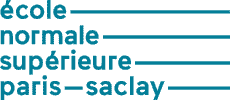 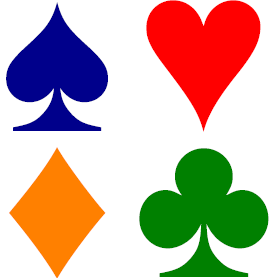 Questions ?
Place maintenant au jeu de la carte à la table
Pour chaque donne, après les explications de l’enchère :
L’entameur précise sa carte avec son raisonnement
Les deux défenseurs remplissent les grilles de levées
Le déclarant comptabilise son nombre de levées sûres et potentielles
19
Séance 3
Bridge ENS